20XX-20XX年度
LOGO
商场餐饮经营分析ppt模板
项目简介
项目计划
目   录
市场分析
投资回报
投资回报
01
公司与团队
LOGO
公司简介
组织架构
团队介绍
公司大事记
企业理念
项目成员
核心成员
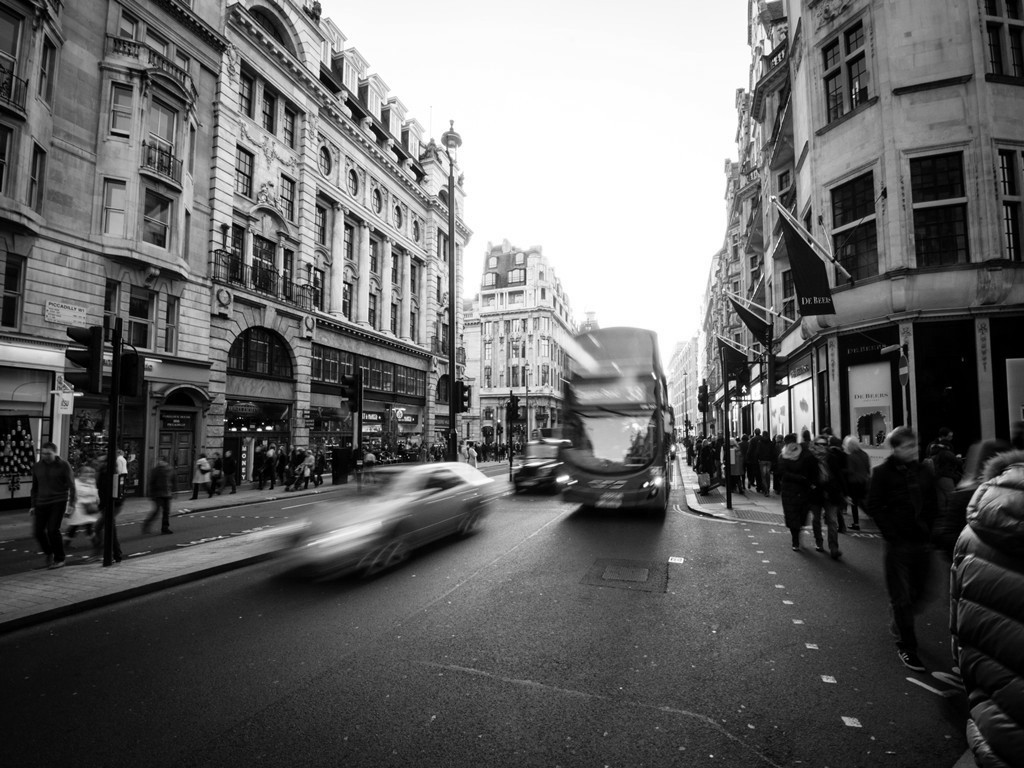 公司简介
这里输入简单的文字概述这里输入简单文字概述这里输入简单的文字概述这里入简单的文字概述这里输入述简单的文字概述这里输入简单文字概述这里输入简单

　　这里输入简单的文字概述这里输入简单文字概述这里输入简单的文字概述这里入简单的文字概述这里输入述简单的文字概述这里输入简单文字概述这里输入简单
20XX
投资亮点
输入标题
请在这里输入您的主要叙述内容
请在这里输入您的主要叙述内容
01
03
02
04
输入标题
请在这里输入您的主要叙述内容
请在这里输入您的主要叙述内容
输入标题
请在这里输入您的主要叙述内容
请在这里输入您的主要叙述内容
输入标题
请在这里输入您的主要叙述内容
请在这里输入您的主要叙述内容
20XX
我们的愿景
愿景一
请在这里输入您的主要叙述内容
请在这里输入您的主要叙述内容
愿景二
请在这里输入您的主要叙述内容
请在这里输入您的主要叙述内容
愿景三
请在这里输入您的主要叙述内容
请在这里输入您的主要叙述内容
20XX
团队成员
李姓名
张姓名
王姓名
李姓名
职务名称
职务名称
职务名称
职务名称
点击输入简要文字介绍，文字内容需概括精炼，不用多余的文字修饰，言简意赅的说明分项内容……。
点击输入简要文字介绍，文字内容需概括精炼，不用多余的文字修饰，言简意赅的说明分项内容……。
点击输入简要文字介绍，文字内容需概括精炼，不用多余的文字修饰，言简意赅的说明分项内容……。
点击输入简要文字介绍，文字内容需概括精炼，不用多余的文字修饰，言简意赅的说明分项内容……。
20XX
能力分析
40%
60%
70%
50%
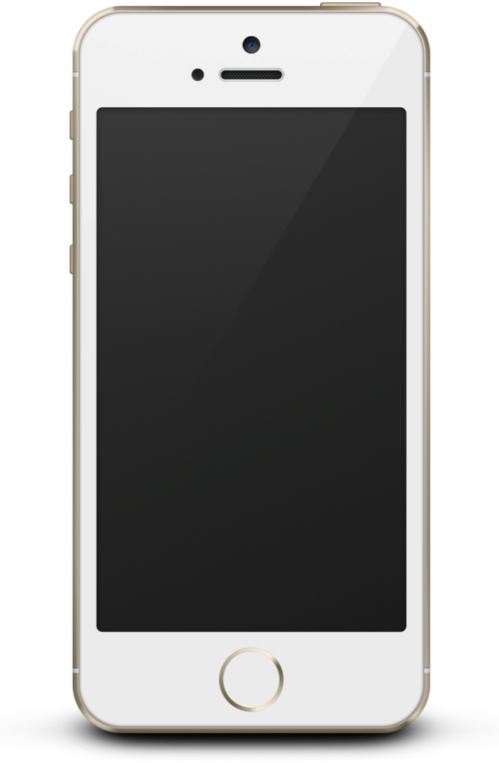 领导能力
沟通协调
整体策划
专业技能
20XX
核心成员
张姓名
职务名称
长江工商学院研究生，有十余年行业经验，是某领域领军人物。1992年在某公司担任中层管理；2003年任某公司执COO；2007年担任某公司执行总裁。曾于2006年、2008年、2012年分别获得某某奖项。后面还可以填写你的文字后面还可以填写你的文字。
田姓名
职务名称
长江工商学院研究生，有十余年行业经验，是某领域领军人物。1992年在某公司担任中层管理；2003年任某公司执COO；2007年担任某公司执行总裁。曾于2006年、2008年、2012年分别获得某某奖项。后面还可以填写你的文字后面还可以填写你的文字。
20XX
公司业务
输入标题
输入标题
输入标题
输入标题
20XX
公司业务
这里输入简单的文字概述里输入简单文字概述这里简单输入简单文字
这里输入简单的文字概述里输入简单文字概述这里简单输入简单文字
这里输入简单的文字概述里输入简单文字概述这里简单输入简单文字
这里输入简单的文字概述里输入简单文字概述这里简单输入简单文字
20XX
团队介绍
团队精神，是一种集体意识，是团队所有成员都认可的一种集体意识。团队精神是高绩效团队中的灵魂.简单来说，团队精神，就是大局意识、服务意识和协调意识“三识”的综合体。反映团队成员的士气，是团队所有成员价值观与理想信念的基石，是凝聚团队力量，促进团队进步的内在力量。 
    团队精神尊重每个成员的兴趣和成就，要求团队的每一个成员，都以提高自身素质和实现团队目标为己任。团队精神的核心是合作协同，目的是最大发挥团队的潜在能量。
燃烧
激情
共创
未来
专业
技术
沸腾
理想
团结拼搏
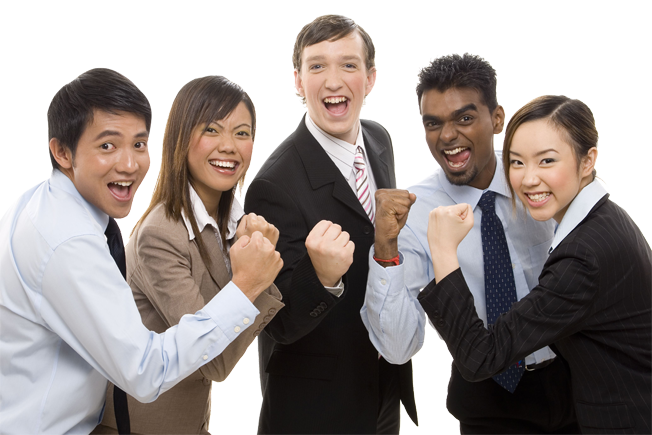 20XX
公司大事件
研制成功自
主产权品牌
2011
公司年销售额
达120万人民币
2012
2013
2014
公司成立
2015
门户网站发布举
办品牌运营大会
产品同时在
线人数达100万
20XX
组织架构
董事会
总经理
经营副总
行政副总
生产副总
信息管理部
行政人事部
资料部
质管部
股份部
营销部
研发部
生产部
财务部
国际部
股份制办公室
化工开发部
售后服务部
电子开发部
对外投资部
人力资源部
生管部
仓库
采购部
生技部
电子厂
质管部
质检部
行政部
法务部
电脑室
文管中心
总务室
证券部
会计出纳
加工部
外贸部
销售部
商务中心
20XX
企业理念
价值
文化
使命
精神
观念
创新
结构
独到
02
项目介绍
LOGO
项目来源
竞争对手分析
需求分析
我们的优势
可行性分析
需要解决问题
行业前景
20XX
需求分析
没时间缴罚单！
现实
需求
工作太忙，没时间做饭！
快递没人收！
项目所在传统行业存在的危机状况
想吃日式料理，附近却没有！
现在的食品安全让人不放心！
关键字设问？
关键字设问？
对不良商家投诉无门！
关键字设问？
…………
点击输入简要文字内容，文字内容需概括精炼，不用多余的文字修饰，言简意赅的说明分项内容……
20XX
行业前景
发展趋势
此处添加详细的说明文字做简要说明
消费习惯
此处添加详细的说明文字做简要说明
政府扶持
此处添加详细的说明文字做简要说明
添加文本信息
添加对图片的说明文字添加对图片的说明文字
添加文本信息
添加对图片的说明文字添加对图片的说明文字
添加文本信息
添加对图片的说明文字添加对图片的说明文字
20XX
解决问题
请在这里输入您的主要叙述内容请在这里输入您的主要叙述内容
请在这里输入您的主要叙述内容请在这里输入您的主要叙述内容
解决生活麻烦
解决生活麻烦
请在这里输入您的主要叙述内容请在这里输入您的主要叙述内容
请在这里输入您的主要叙述内容请在这里输入您的主要叙述内容
便民利民惠民
便民利民惠民
请在这里输入您的主要叙述内容请在这里输入您的主要叙述内容
请在这里输入您的主要叙述内容请在这里输入您的主要叙述内容
增加公司收入
增加公司收入
20XX
竞争对手分析
整体规模较小
请在这里输入您的主要叙述内容
请在这里输入您的主要叙述内容
市场占有率低
请在这里输入您的主要叙述内容
请在这里输入您的主要叙述内容
02
03
04
01
处于起步阶段
请在这里输入您的主要叙述内容
请在这里输入您的主要叙述内容
市场认知度低
请在这里输入您的主要叙述内容
请在这里输入您的主要叙述内容
20XX
我们的优势
丰富的产
品运营经验
该项目的
深刻理解
精准的
营销能力
强大的
执行力
点击输入简要文字内容，文字内容需概括精炼，不用多余的文字修饰，言简意赅的说明该项内容。 点击输入简要文字内容，文字内容需概括精炼，不用多余的文字修饰，言简意赅的说明该项内容。
20XX
可行性分析
团队协调能力强
在此录入上述图表的描述说明，在此录入上述图表的描述说明
主要任务
在此录入上述图表的描述说明，在此录入上述图表的描述说明
时间进度
在此录入上述图表的描述说明，在此录入上述图表的描述说明
操作方法科学
在此录入上述图表的描述说明，在此录入上述图表的描述说明
效益预测
在此录入上述图表的描述说明，在此录入上述图表的描述说明
资金准备充足
在此录入上述图表的描述说明，在此录入上述图表的描述说明
03
产品与运营
LOGO
产品概述
线下推广方案
产品形式
执行方式
利润来源分析
产品功能
网络营销方案
20XX
产品概述
点击输入标题文本小标签
点击输入标题文本及描述说明
点击输入标题文本小标签
点击输入标题文本
点击输入标题描述文本
添加标题
在此录入本图表的综合描述说明，在此录入本图表的综合描述说明。
添加标题
在此录入本图表的综合描述说明，在此录入本图表的综合描述说明。
20XX
产品形式
线下门店
添加文本内容添加文本内容添加文本内容
添加文本内容添加文本内容添加文本内容
电脑客户端
三大
优势
添加文本内容添加文本内容添加文本内容
添加文本内容添加文本内容添加文本内容
手机APP
添加文本内容添加文本内容添加文本内容
添加文本内容添加文本内容添加文本内容
20XX
网络营销方案
微信
推广
QQ
空间
微博
推广
本地
论坛
在此录入上述图表的描述说明在此录入上述图表的描述说明
在此录入上述图表的描述说明在此录入上述图表的描述说明
在此录入上述图表的描述说明在此录入上述图表的描述说明
在此录入上述图表的描述说明在此录入上述图表的描述说明
20XX
线下推广方案
高速立柱广告202块
机场媒体广告78个
楼宇电梯视频3000台
地铁风亭广告位46个
大型楼体广告位102块
20XX
执行方式
日程安排
行动策略
客户服务
后勤保障
单击此处输入标题
请在这里输入您的主要叙述内容
请在这里输入您的主要叙述内容
单击此处输入标题
请在这里输入您的主要叙述内容
请在这里输入您的主要叙述内容
单击此处输入标题
请在这里输入您的主要叙述内容
请在这里输入您的主要叙述内容
单击此处输入标题
请在这里输入您的主要叙述内容
请在这里输入您的主要叙述内容
20XX
代理商推广
在此录入上述图表的描述说明在此录入上述图表的描述说明
在此录入上述图表的描述说明在此录入上述图表的描述说明
代理商
在此录入上述图表的描述说明在此录入上述图表的描述说明
在此录入上述图表的描述说明在此录入上述图表的描述说明
在此录入上述图表的描述说明在此录入上述图表的描述说明
在此录入上述图表的描述说明在此录入上述图表的描述说明
04
发展前景
LOGO
产品开发计划
短期盈利计划
市场开拓计划
五年发展规划
销售网络布局
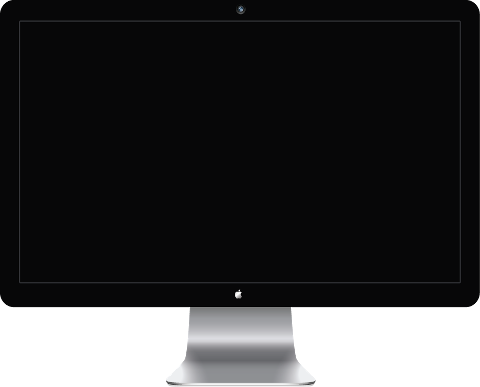 20XX
产品开发计划
附属产品一
请在这里输入您的主要叙述内容
请在这里输入您的主要叙述内容
核心产品一
请在这里输入您的主要叙述内容
请在这里输入您的主要叙述内容
核心产品二
请在这里输入您的主要叙述内容
请在这里输入您的主要叙述内容
附属产品二
请在这里输入您的主要叙述内容
请在这里输入您的主要叙述内容
核心产品三
请在这里输入您的主要叙述内容
请在这里输入您的主要叙述内容
附属产品三
请在这里输入您的主要叙述内容
请在这里输入您的主要叙述内容
20XX
公司简介
2014
2015
20XX
20XX
本地
市场
细分
市场
高端
市场
周边
市场
在这里填写第一年的具体情况只写完任务说明
在这里填写第三年的具体情况只写完任务说明
在这里填写第四年的具体情况只写完任务说明
在这里填写第二年的具体情况只写完任务说明
20XX
公司简介
3
个子公司

开设3个控股子公司，实施管理运营，员工总数达500人
2亿
元年销售额

年销售额达到2亿元人民币，净利润达1亿5千万
100
家门店
     培育100家门店          
     服务4000万居民
实现商通
实现民通
实现政通
将疏通社区的资金流、信息流、物流阻碍，提供一体化社区服务，就是实践居民对美好生活的向往！
将使公司成为就业大平台，社区大数据，成为市场经济下的政府好帮手！
五年后将持续经济拉动增长，促进产业融合，催生新型商业业态！
20XX
销售网络布局
这里输入简单的文字概述这里输入简单文字概述简单的文字概述这里输入简单的文字概述这里输入简单的文字概述
03
01
02
04
01
82%
02
50%
03
75%
04
90%
20XX
短期盈利计划
这里输入您的主要叙述内容这里输入您的主要叙述内容
这里输入您的主要叙述内容这里输入您的主要叙述内容
01
项目产品一
这里输入您的主要叙述内容这里输入您的主要叙述内容
这里输入您的主要叙述内容这里输入您的主要叙述内容
02
项目产品二
收入来源
这里输入您的主要叙述内容这里输入您的主要叙述内容
这里输入您的主要叙述内容这里输入您的主要叙述内容
03
项目产品三
这里输入您的主要叙述内容这里输入您的主要叙述内容
这里输入您的主要叙述内容这里输入您的主要叙述内容
项目产品四
04
05
财务与融资
LOGO
成本预算
结束语
资金缺口
融资计划
资金主要用途
20XX
成本分析
支出
成本
营销成本
请在这里输入您的主要叙述内容
请在这里输入您的主要叙述内容
管理成本
请在这里输入您的主要叙述内容
请在这里输入您的主要叙述内容
15%
20%
办公成本
请在这里输入您的主要叙述内容
请在这里输入您的主要叙述内容
其他成本
请在这里输入您的主要叙述内容
请在这里输入您的主要叙述内容
20%
35%
10%
人员成本
请在这里输入您的主要叙述内容
请在这里输入您的主要叙述内容
20XX
资金预算
所需
资金
点击输入简要文字内容，文字内容需概括精炼，不用多余的文字修饰，言简意赅的说明分项内容。
1000万
点击输入简要文字内容，文字内容需概括精炼，不用多余的文字修饰，言简意赅的说明分项内容。
300万
现有
资金
20XX
融资计划
计划一
计划二
计划三
计划四
单击此处输入标题
请在这里输入您的主要叙述内容
请在这里输入您的主要叙述内容
单击此处输入标题
请在这里输入您的主要叙述内容
请在这里输入您的主要叙述内容
单击此处输入标题
请在这里输入您的主要叙述内容
请在这里输入您的主要叙述内容
单击此处输入标题
请在这里输入您的主要叙述内容
请在这里输入您的主要叙述内容
20XX
资金用途
单击此处输入标题
请在这里输入您的主要叙述内容
请在这里输入您的主要叙述内容
04
单击此处输入标题
请在这里输入您的主要叙述内容
请在这里输入您的主要叙述内容
05
单击此处输入标题
请在这里输入您的主要叙述内容
请在这里输入您的主要叙述内容
03
06
单击此处输入标题
请在这里输入您的主要叙述内容
请在这里输入您的主要叙述内容
单击此处输入标题
请在这里输入您的主要叙述内容
请在这里输入您的主要叙述内容
02
01
单击此处输入标题
请在这里输入您的主要叙述内容
请在这里输入您的主要叙述内容
20XX
结束语
新机遇
新项目
新思路
新市场
新模式
点击输入简要文字内容，文字内容需概括精炼，不用多余的文字修饰，言简意赅的说明分项内容。点击输入简要文字内容，文字内容需概括精炼，不用多余的文字修饰，言简意赅的说明分项内容……
       点击输入简要文字内容，文字内容需概括精炼，不用多余的文字修饰，言简意赅的说明分项内容。
20XX-20XX年度
LOGO
感谢您的聆听
感谢您的聆听
汇报者：×××